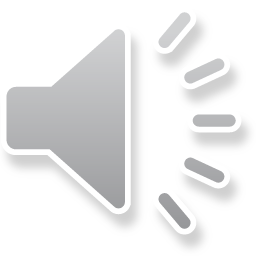 Innovative Safety Initiative Award 2015 PresentationConstruction of Home Ownership Scheme atWang Yip Street West, Yuen LongHKHA Contract No. 20130046
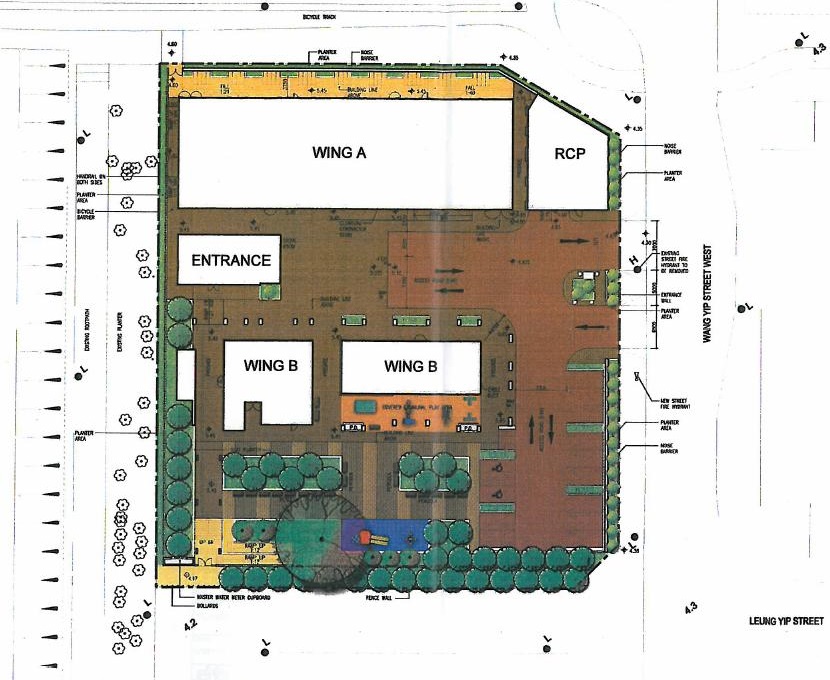 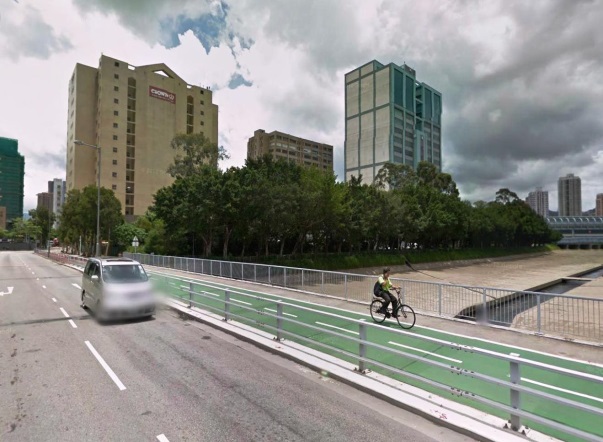 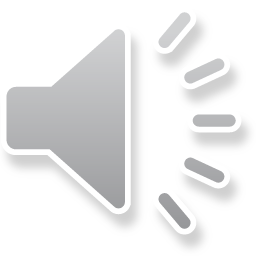 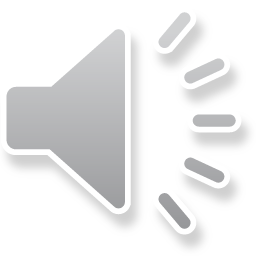 1. Key safety issues
A real time controlling and monitoring system is an important part of the safety management system.

The hazards inhered within the works area :
The number of accesses is limited 
The works area is arranged in complex grids of buttress walls.
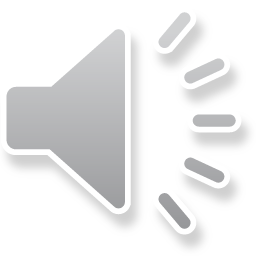 Red & Green
Signal Lights and Chimes
Slave Controller
Long Range RFID Reader
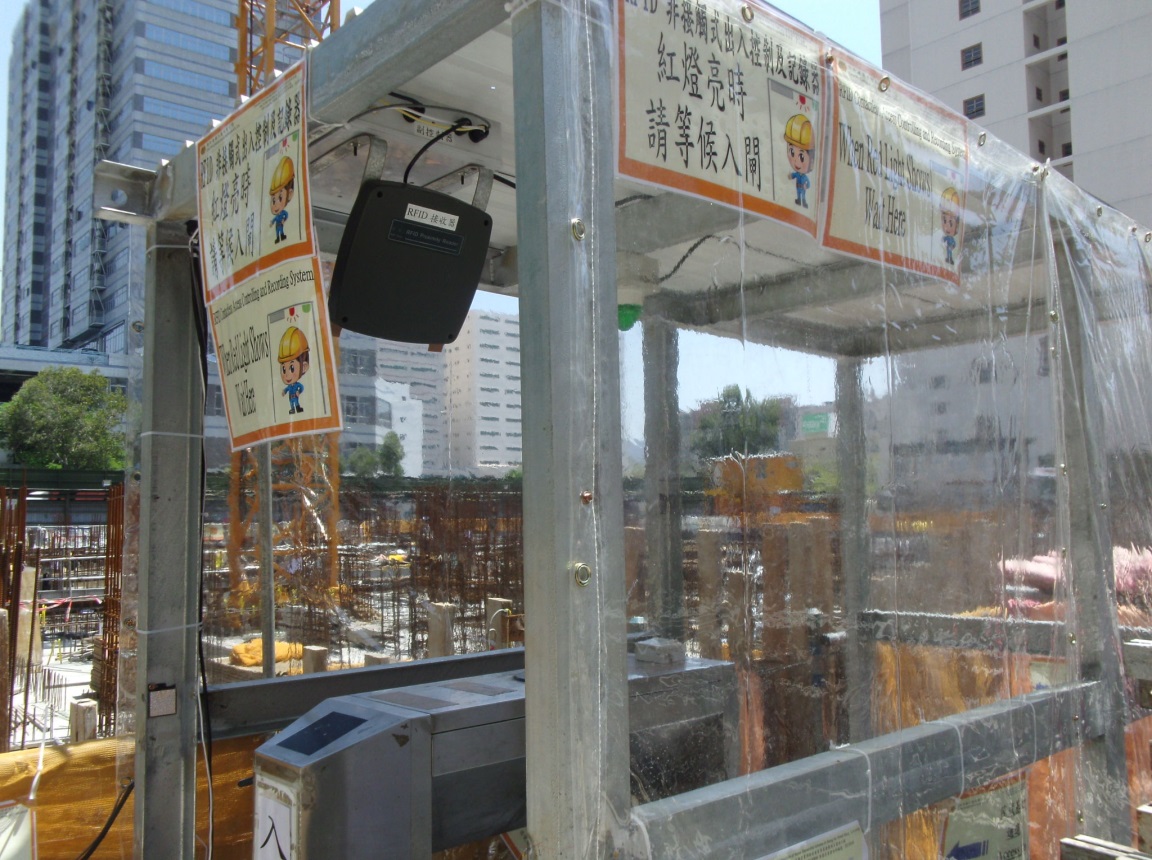 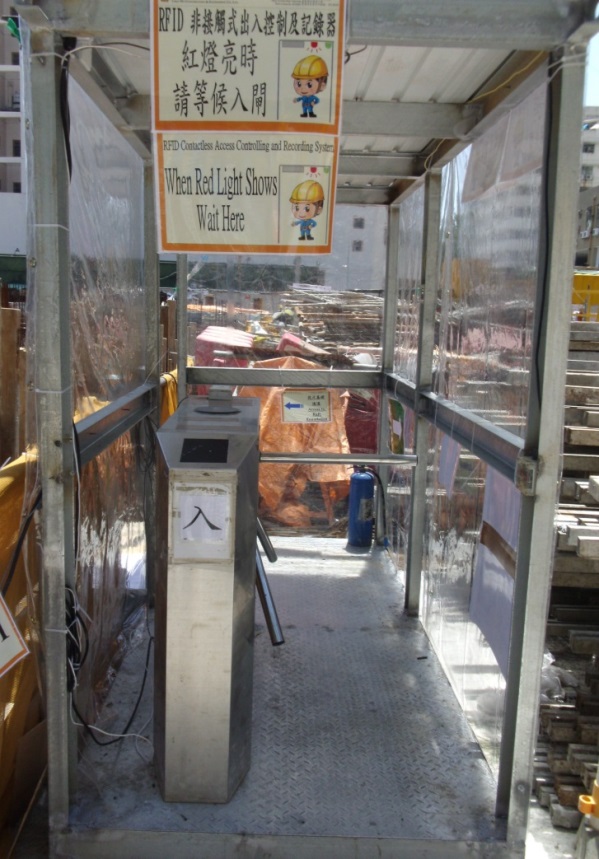 Infra-red Sensor
Turnstile
Photo 1. View of the access entrance 
(stairway to works area of ELS/ Raft Foundation)
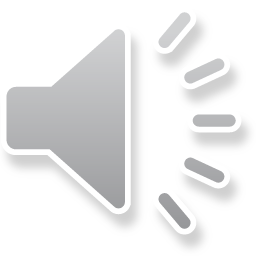 2.  Benefit of RFID Contactless Access Controlling and Recording System
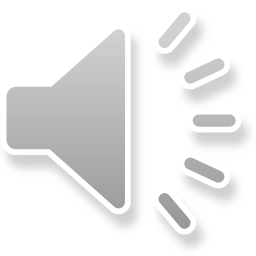 Automatic ID recoding and monitoring process
Automatic controlling of turnstile for authorised worker for future expansion for confined space
Automatic Alert / Warning
Reduce the extra manpower needed 
Easy to use for real time record and report
Easy for setting up and is movable
Durable enough for repeated use
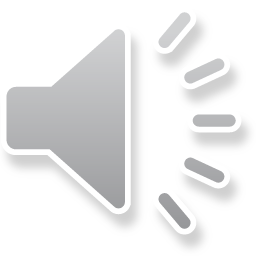 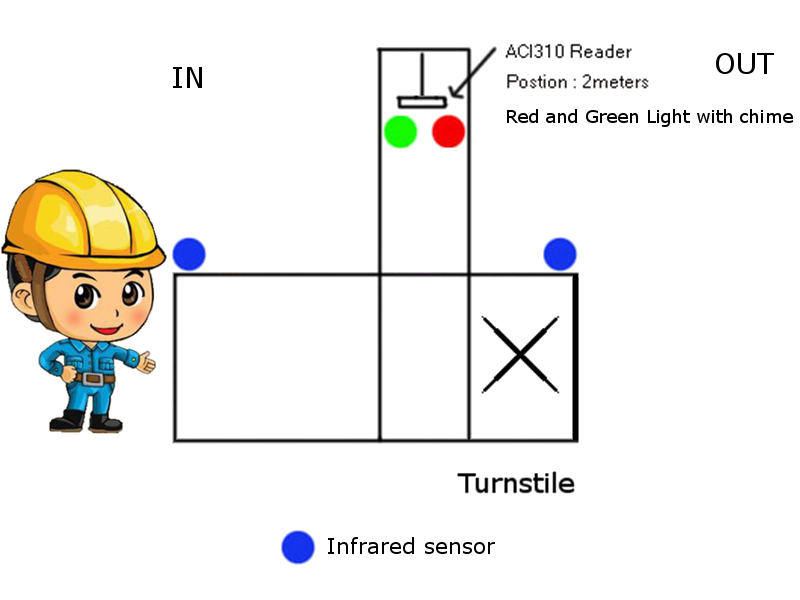 Photo 3. Illustration of functioning of the System
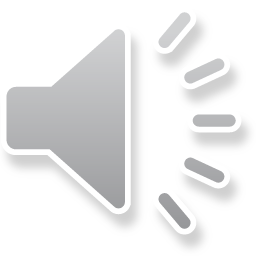 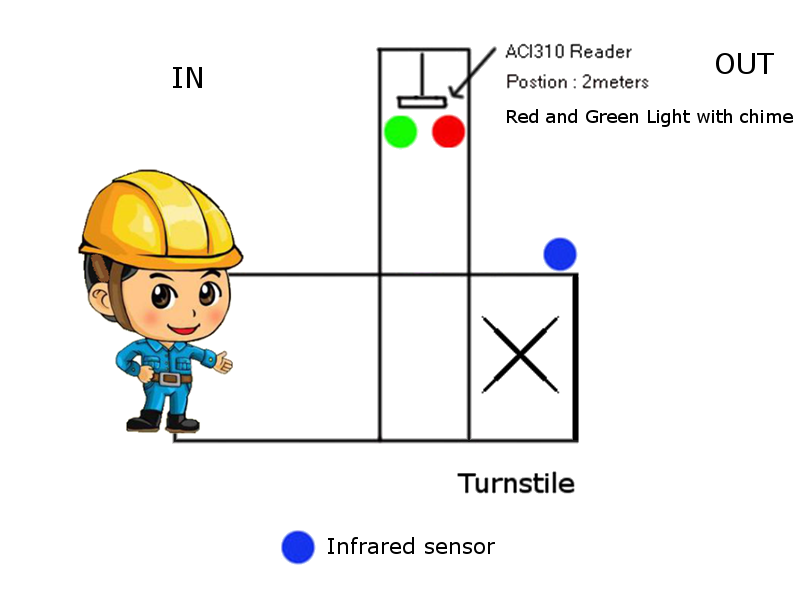 Photo 3. Illustration of functioning of the System
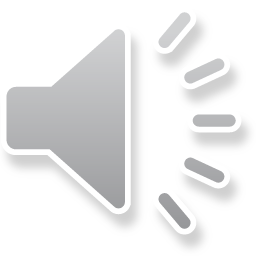 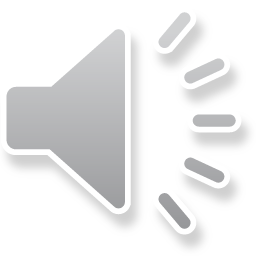 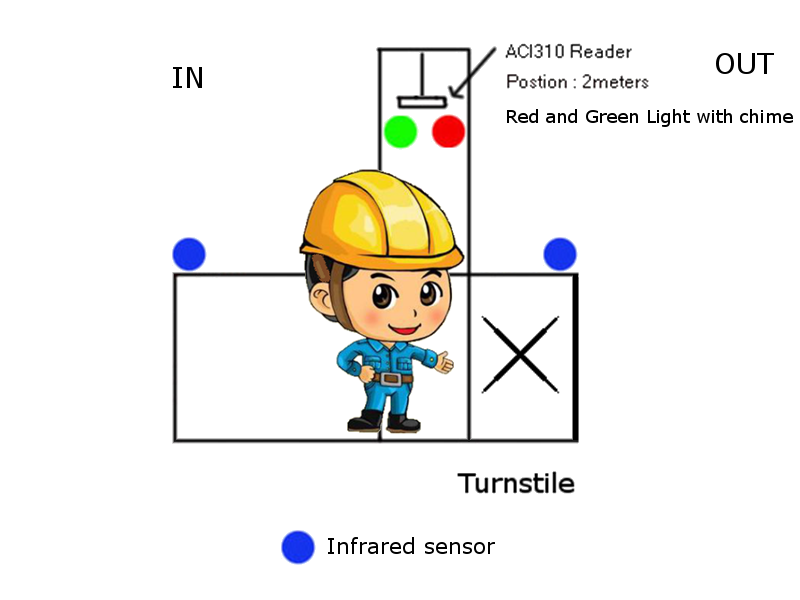 Photo 3. Illustration of functioning of the System
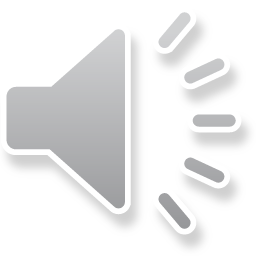 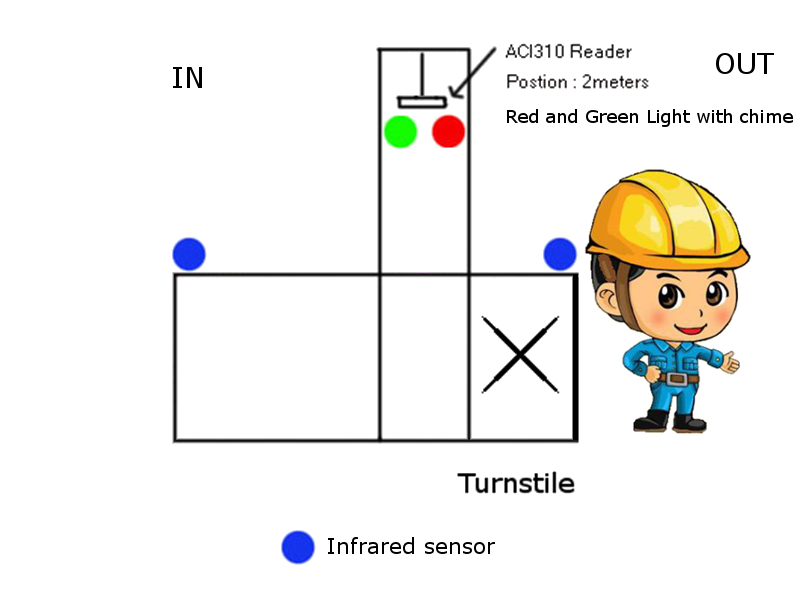 Photo 3. Illustration of functioning of the System
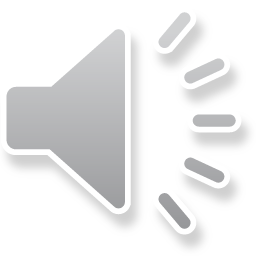 3. Tailor-Made to In-house Design Intent
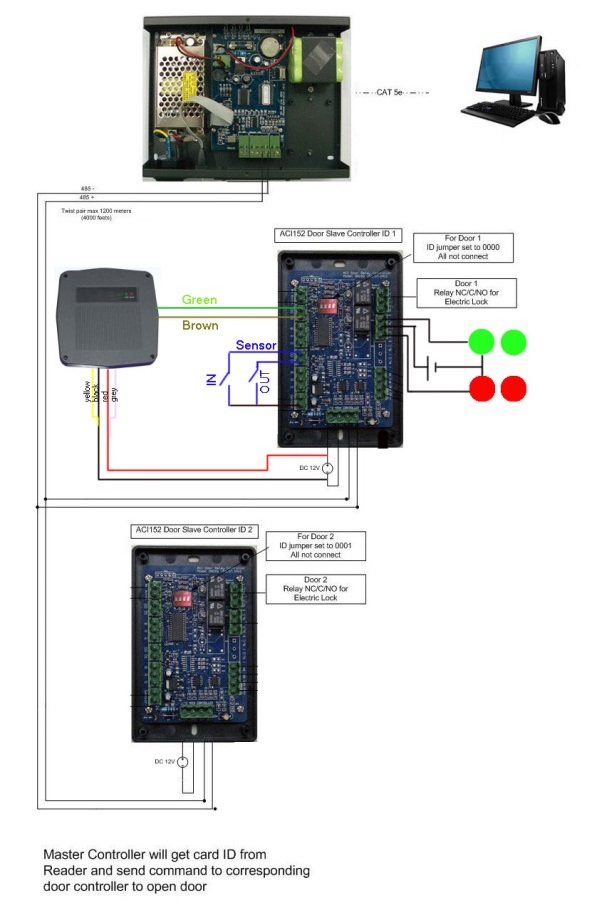 System consists of :
Master controller
Slave controller with turnstile
Long range RFID reader
Infra-red sensors
RFID tag attached inside safety helmet
A computer and software
Photo 1. Schematic Diagram 
of The System
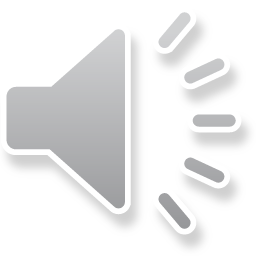 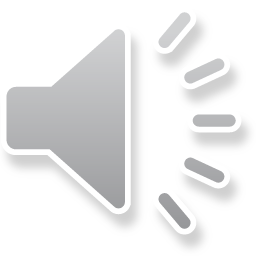 Slave Controller
Long Range RFID Reader
Red & Green
Signal Lights and Chimes
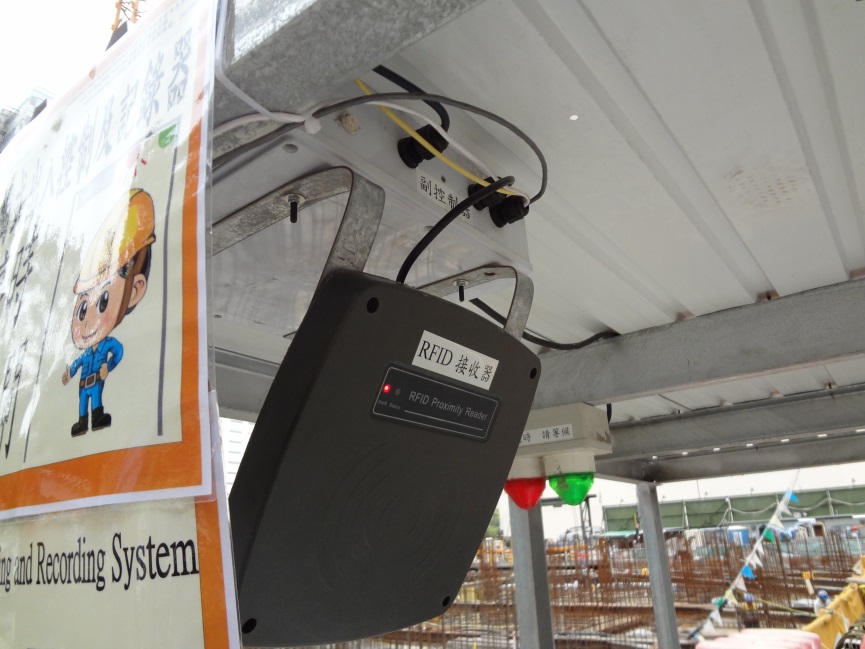 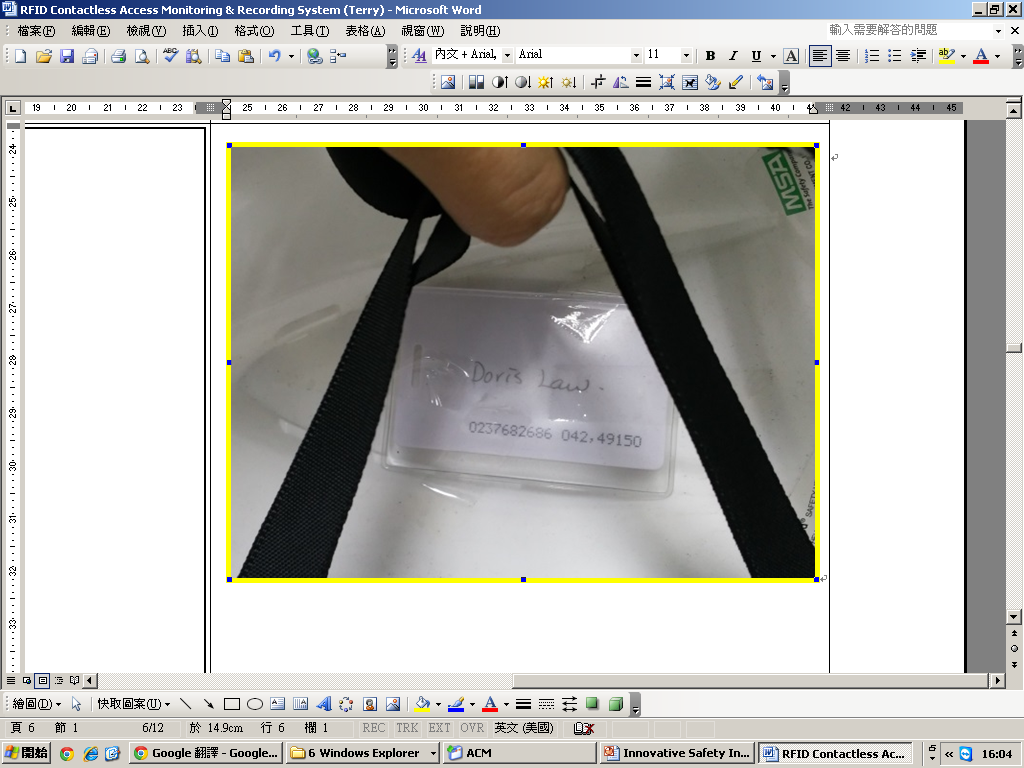 Photo 4. Closer view of the RFID Reader, Slave Controller and Red & Green Lights
Photo 5. RFID Tag inside Safety Helmet
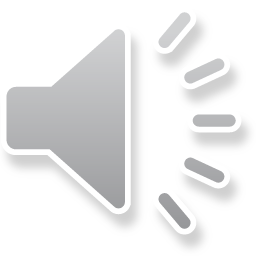 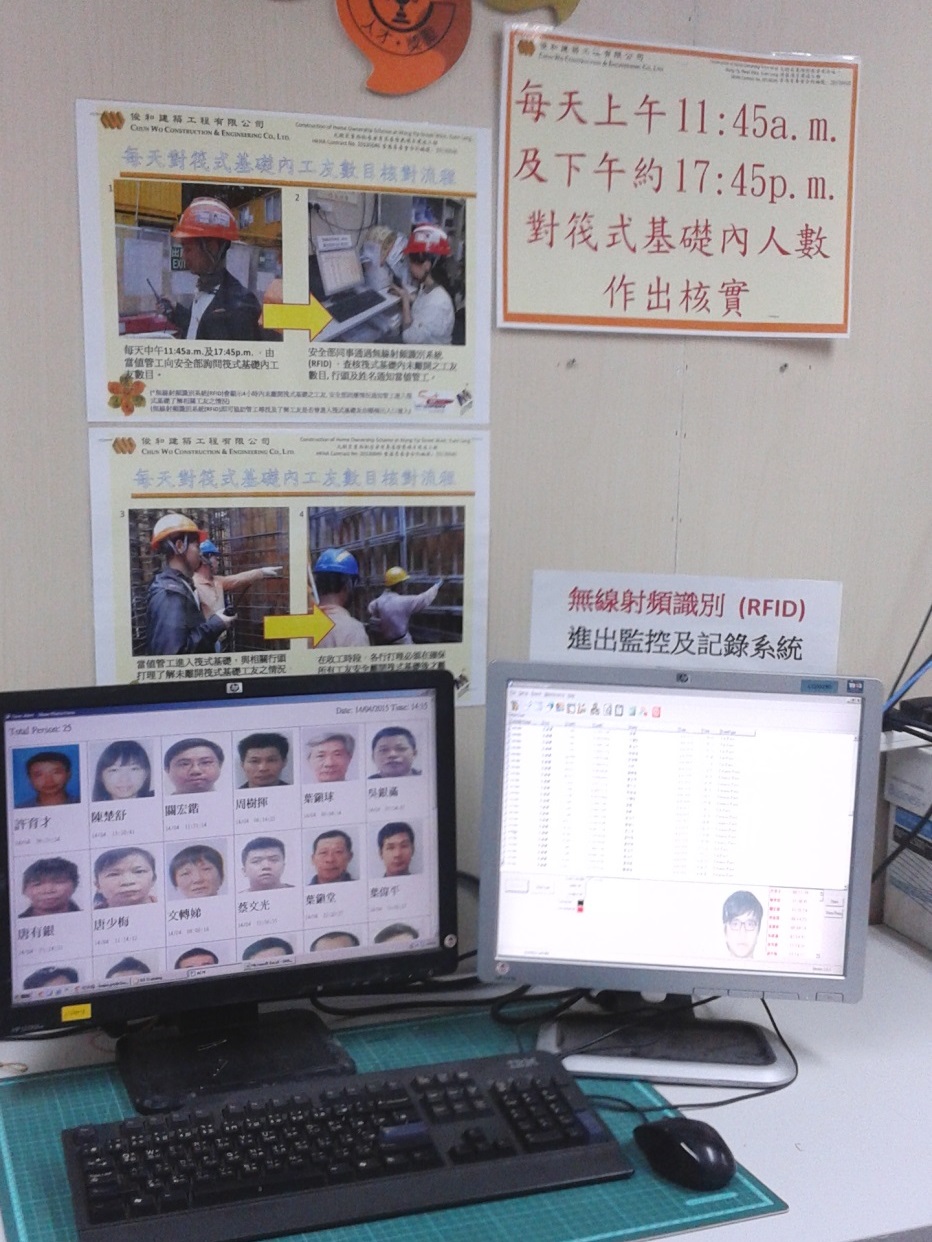 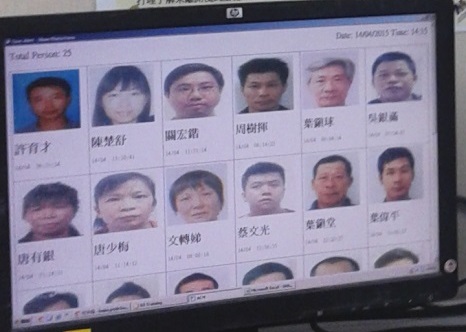 Photo 6. Real time IN & OUT Log and current list of workers inside workplace with photo
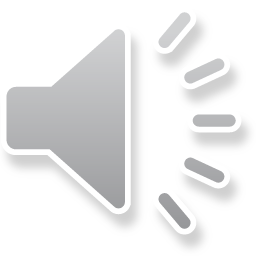 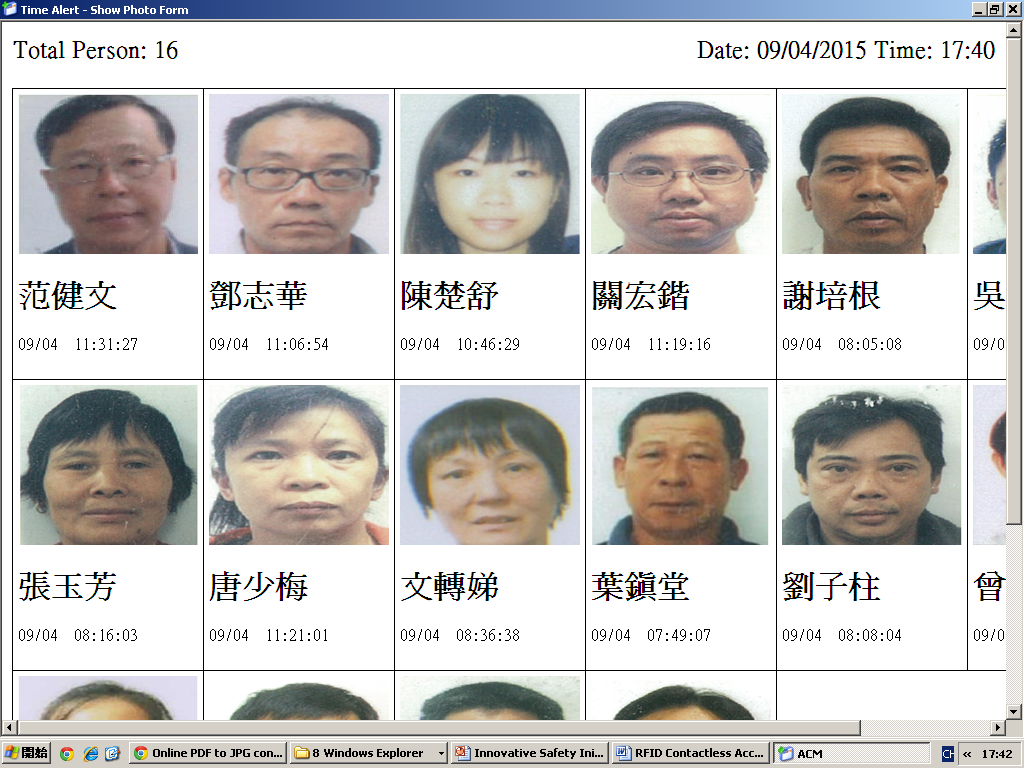 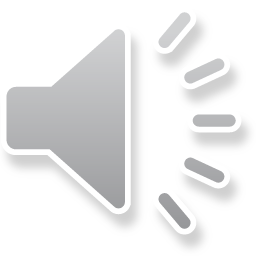 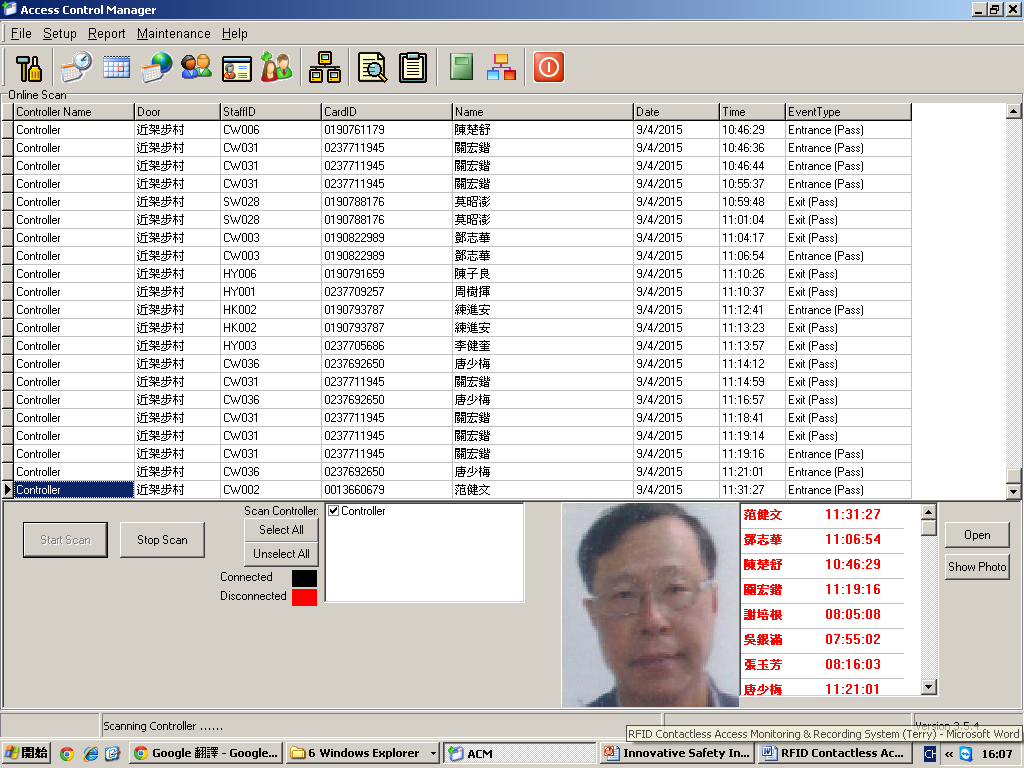 Screenshot 1 .Real time IN & OUT Log and current list of workers inside workplace
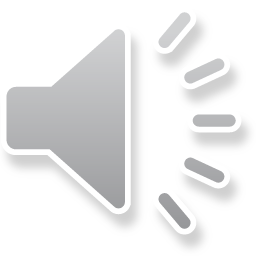 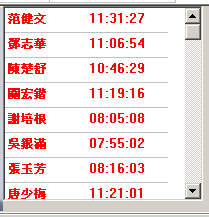 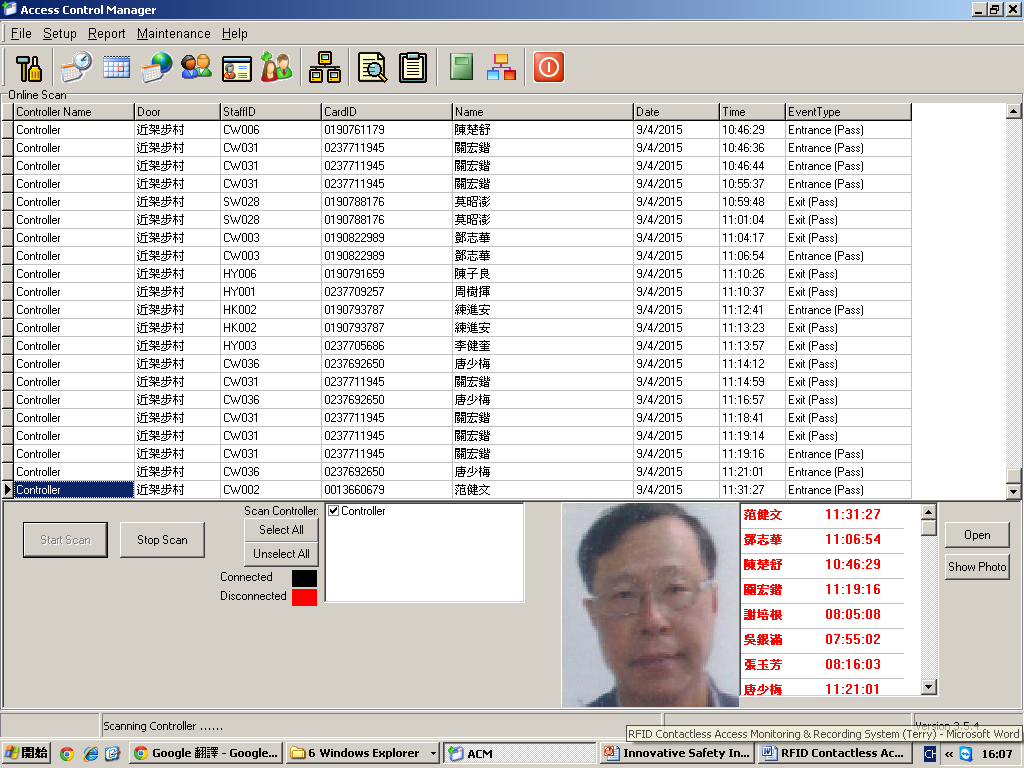 Screenshot 2 .Real Time Alert of workers who had been entered Raft Foundation over specified time
        (Current Setting: 4 Hours)
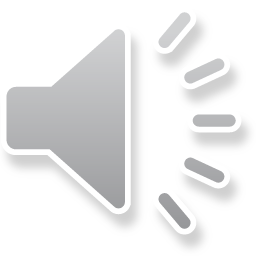 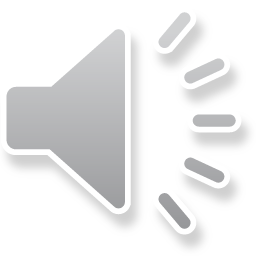 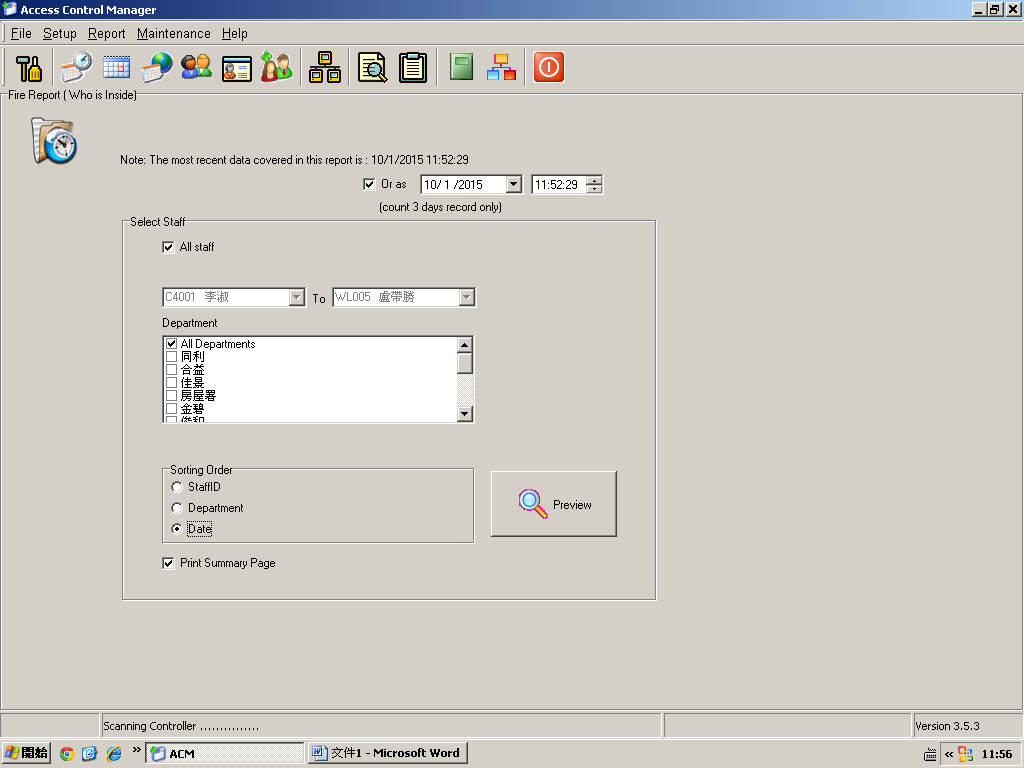 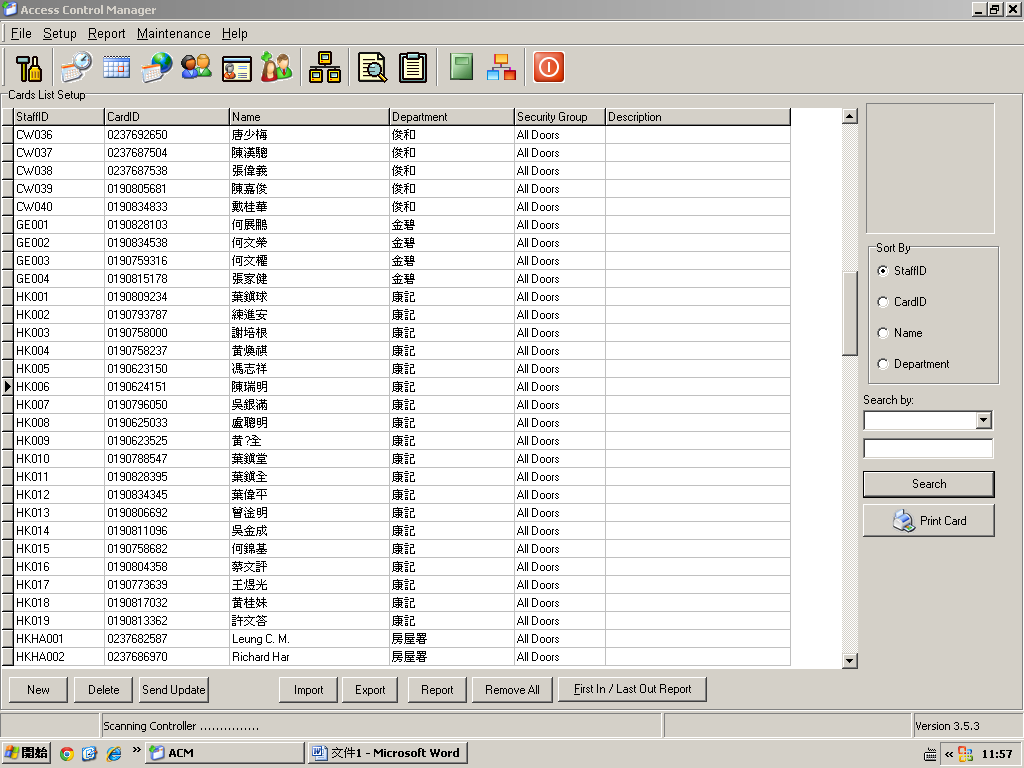 Screenshot 4. Database of All Workers with RFID Tags
Screenshot 3. Sorting the list of workers according to subcontractors
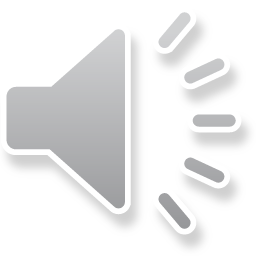 3.  Continuous Improvements, Development and Expansion
Improvement 1 since last submission:
Added turnstile to control unauthorized entry
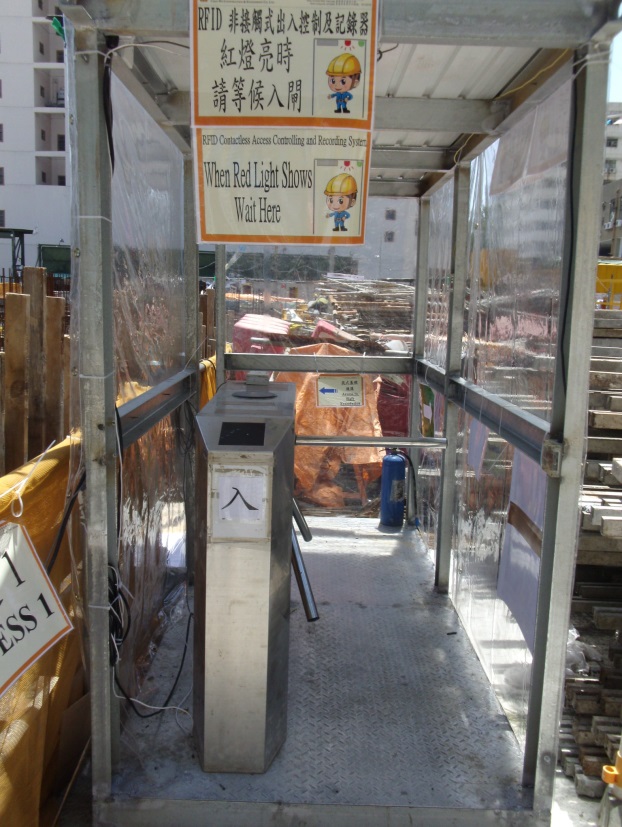 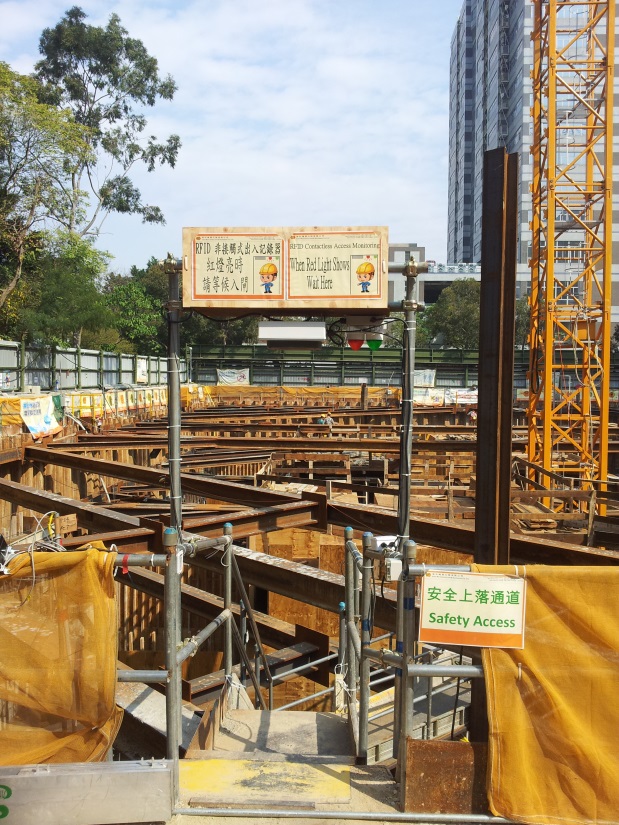 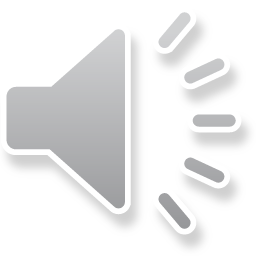 3.  Continuous Improvements, Development and Expansion
Improvement 2 since last submission:
Added current list of workers inside workplace with photo
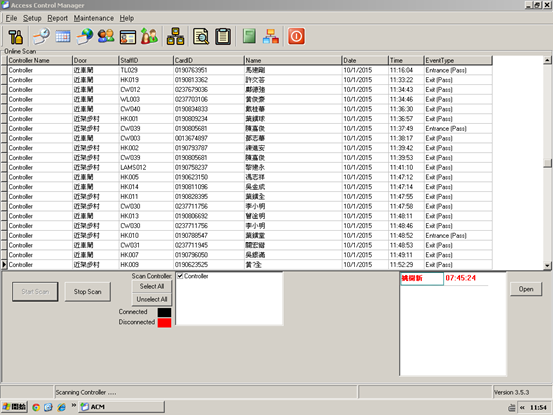 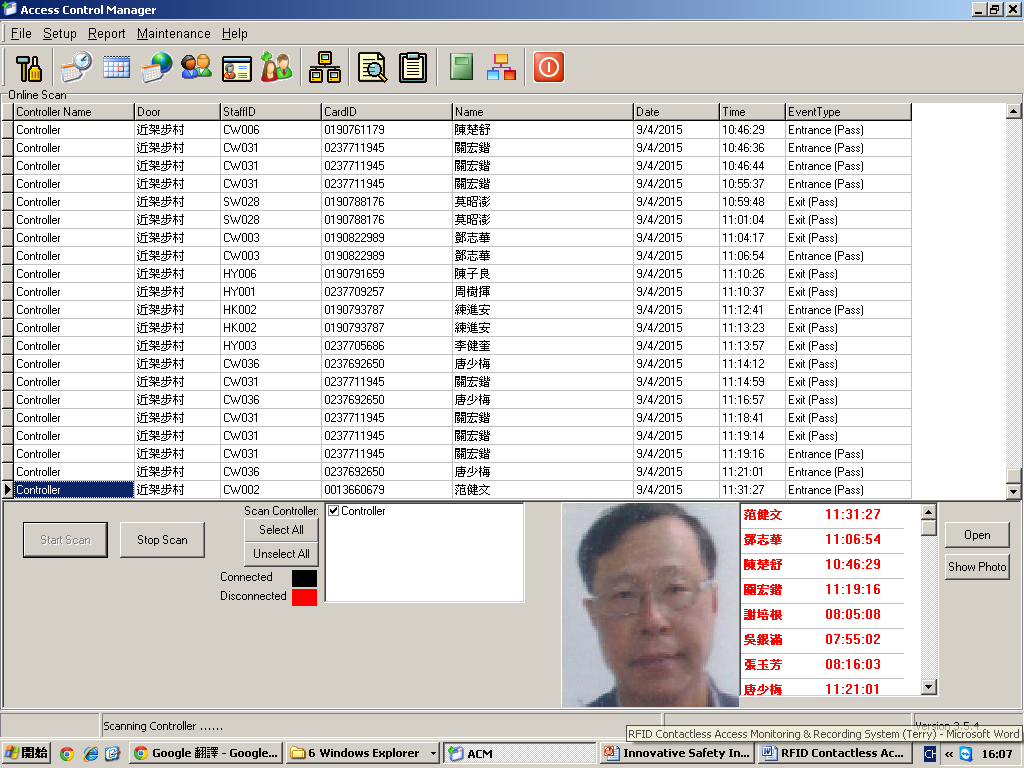 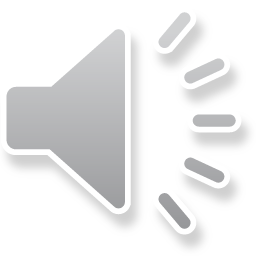 3.  Continuous Improvements, Development and Expansion
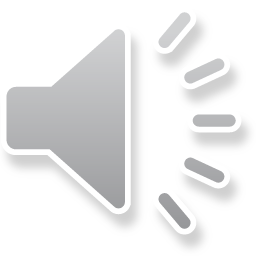 Improvement 3 since last submission:
Added current list of workers inside workplace with photo
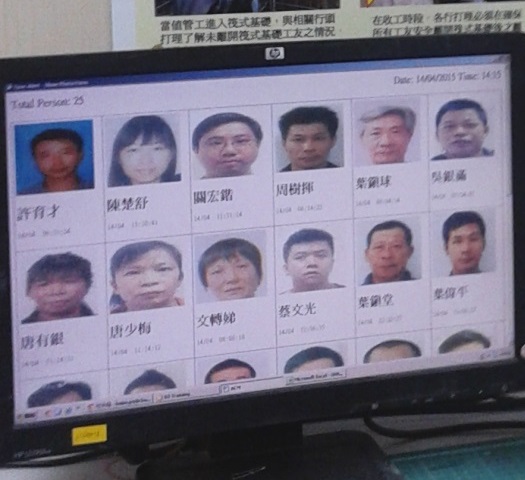 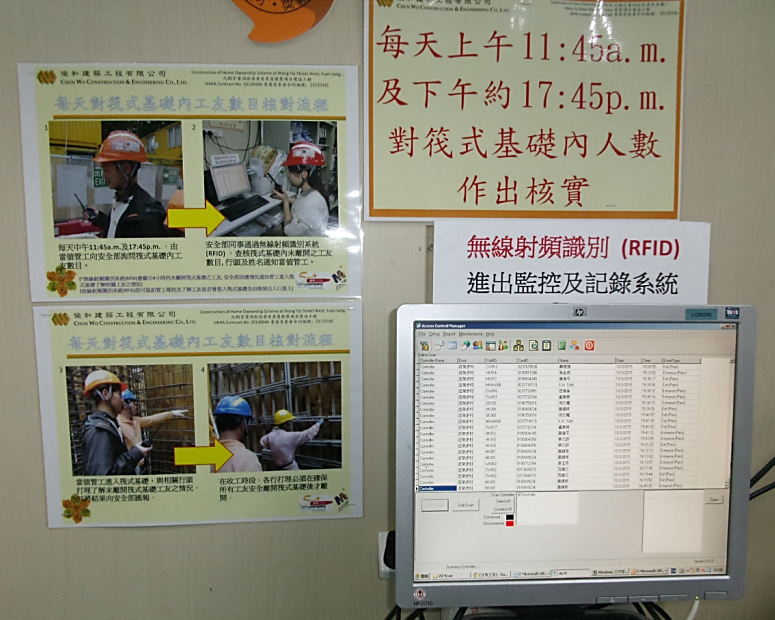 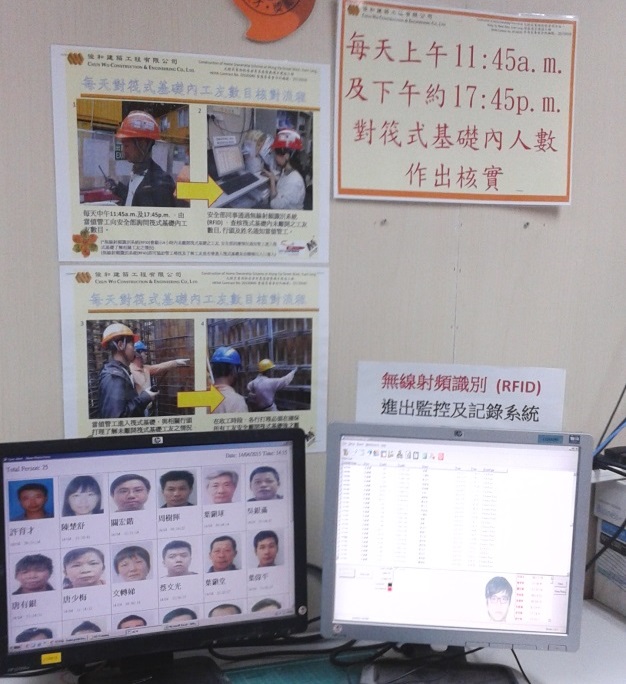 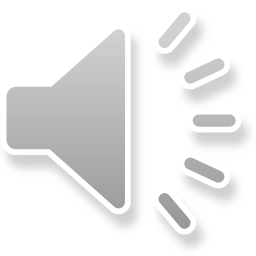 3.  Continuous Improvements, Development and Expansion
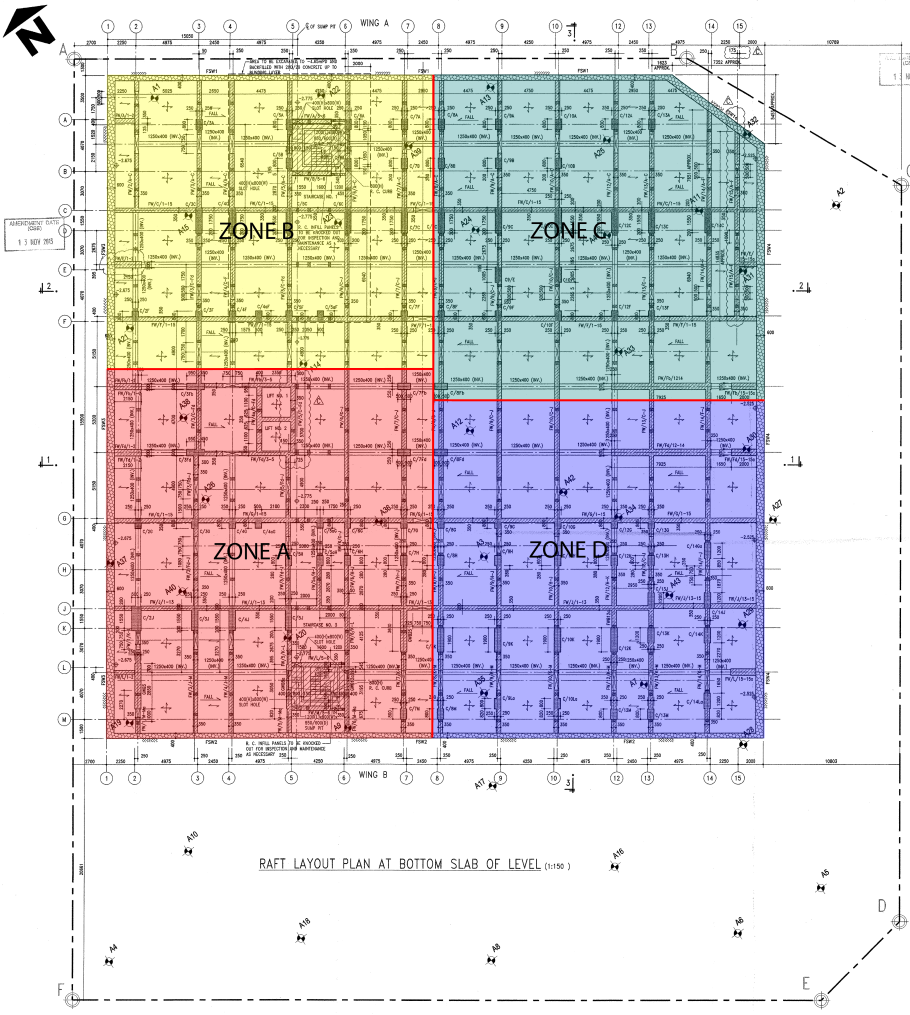 As out raft foundation is full of buttress wall, it would be difficult to monitor the status of worker within.

We are planning to setting up more RFID receivers to monitor the location of workers within, it will be easier to locate workers inside during emergency situation.
THANK YOU